How to take notes
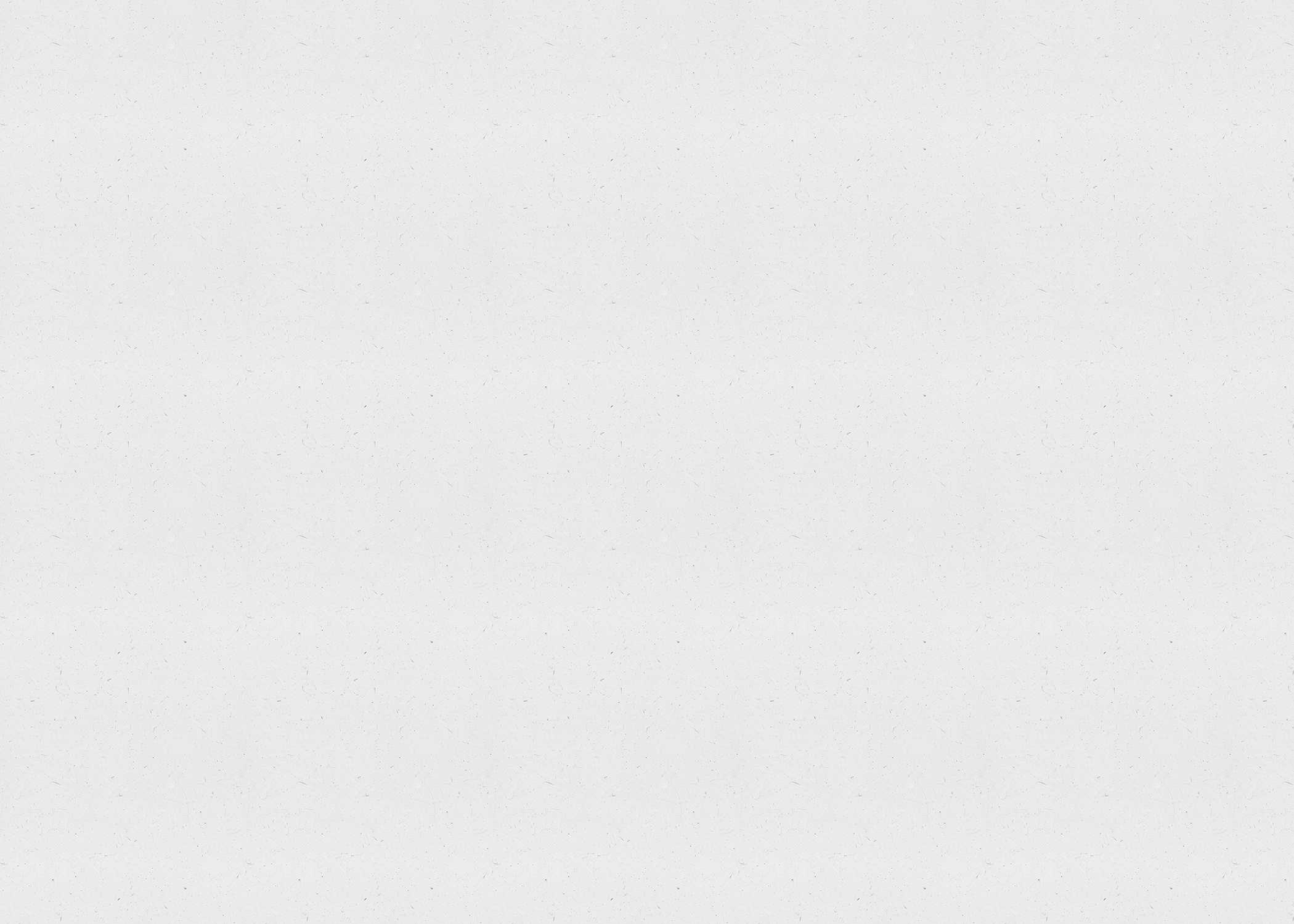 Why do I need to learn how to take notes?
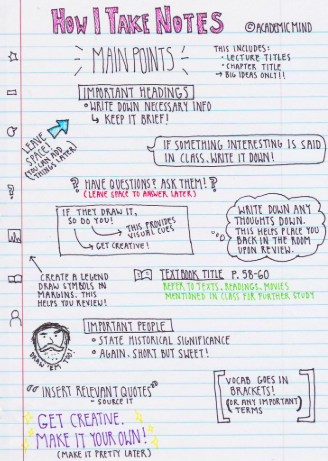 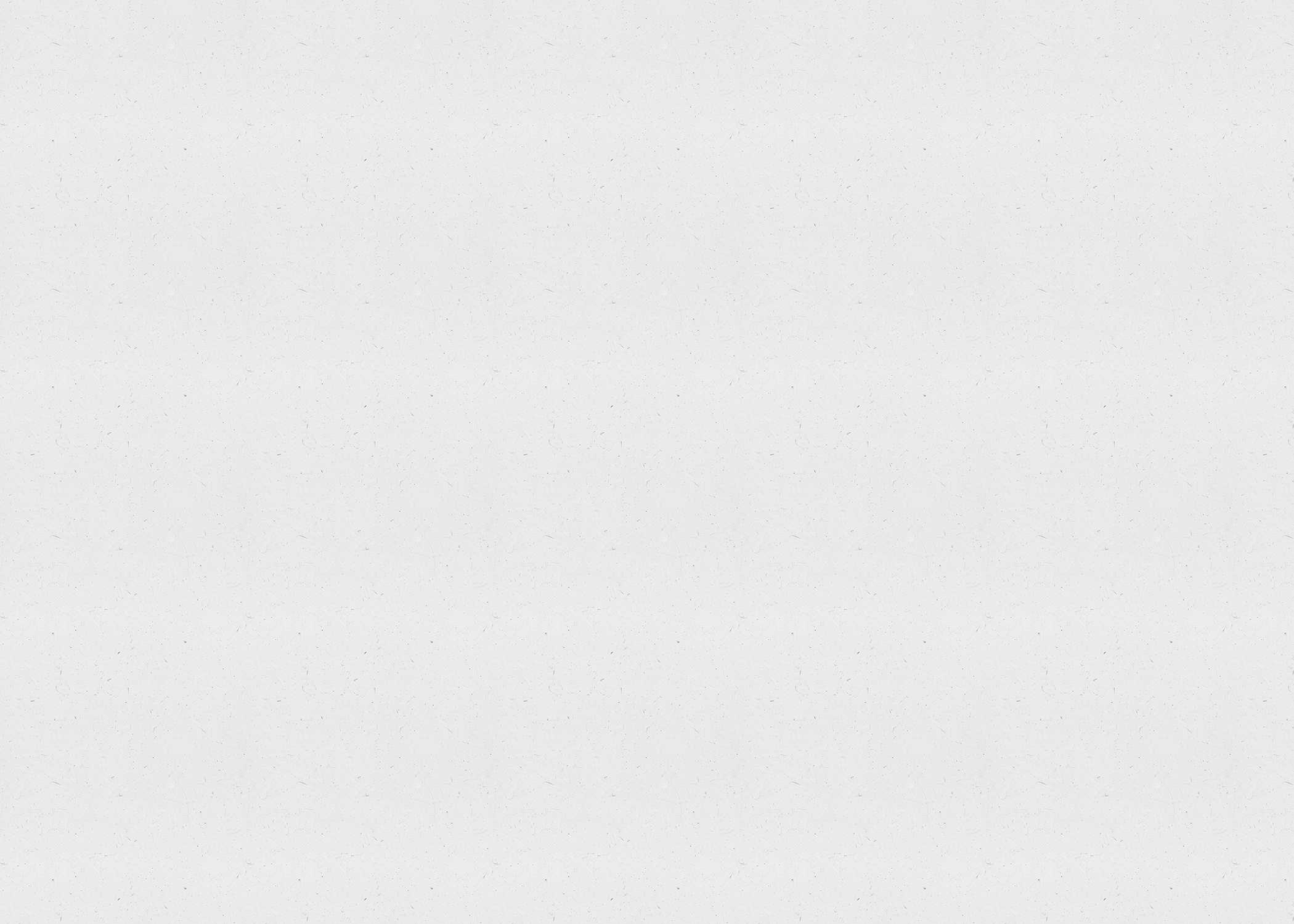 so I remember what I have read/ heard during my research

so I can add my own thoughts and ideas as they happen

to help me organise my thoughts when I’m discovering new things
Three methods to try!

Outline Method

Top level bullet points
Lower level bullet points with more details 

Cornell Method
 Three sections on the paper:
note taking column 
cue column - questions you have
summary

Mind map Method
topic in the middle
branches with the connected ideas
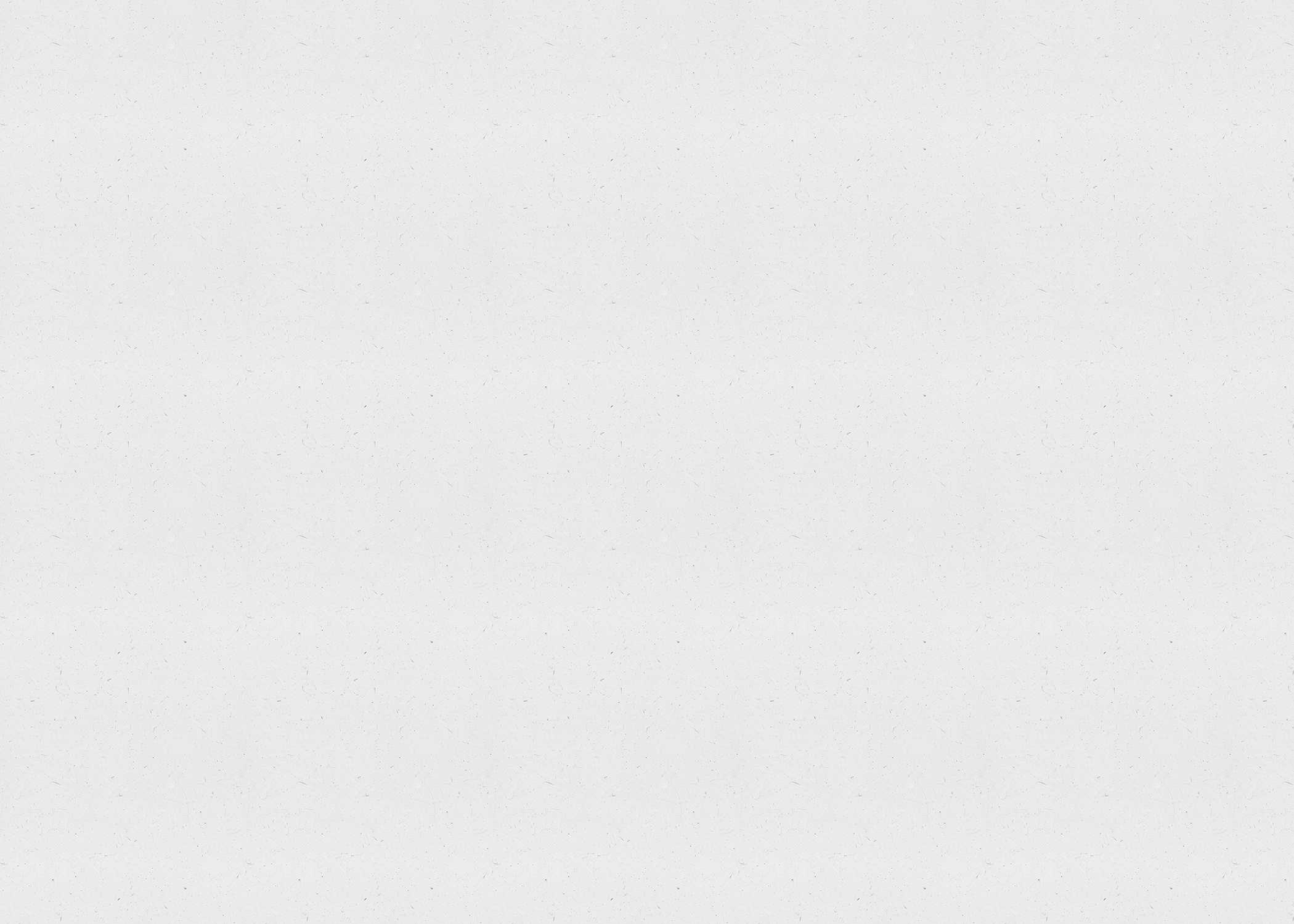 What does it look like?
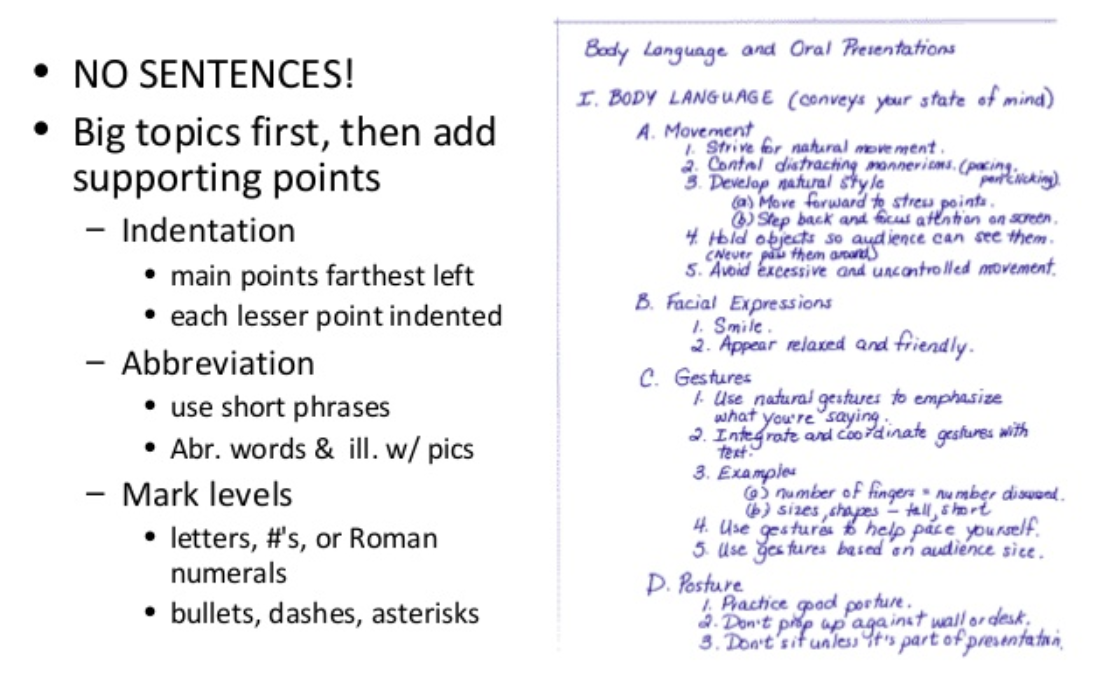 outline system
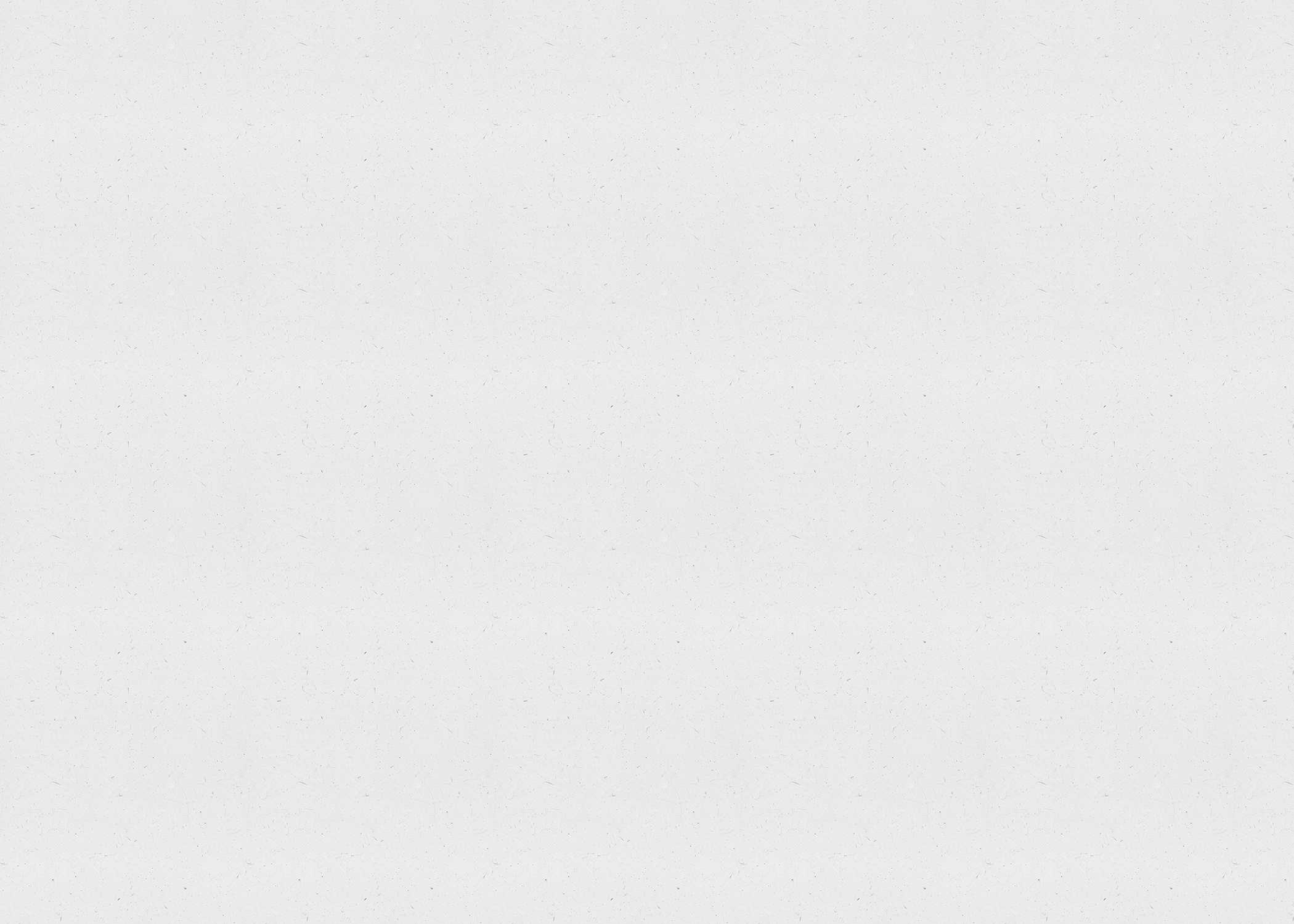 Use this text to practise the Outline system.
Our cities need more green spaces

Your focus question is: What methods have cities used to create more green spaces?
outline system
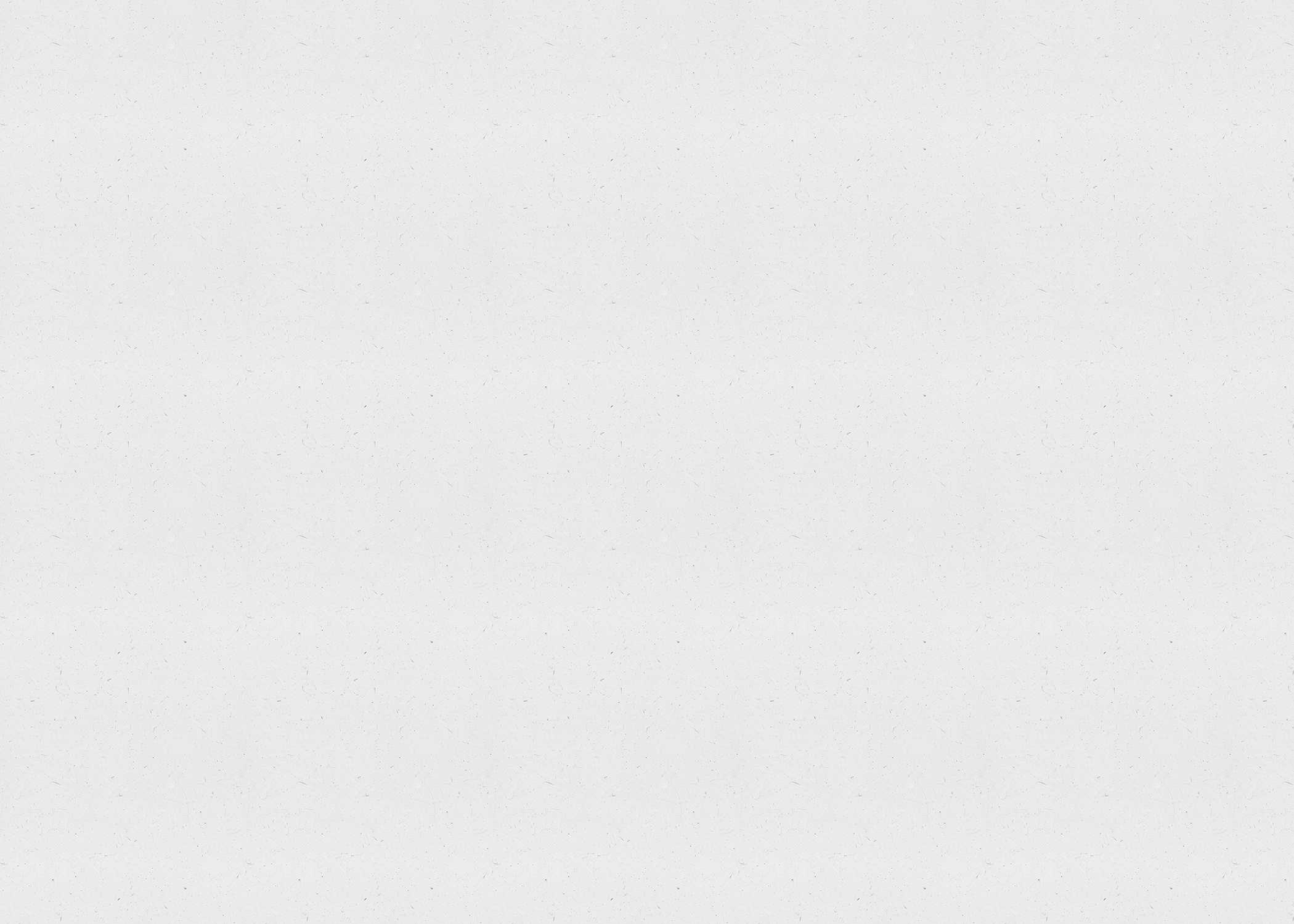 What might it look like?
It’s up to you!
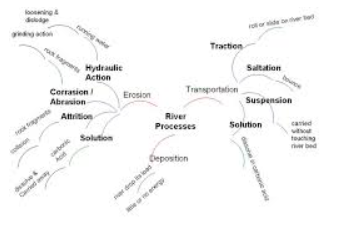 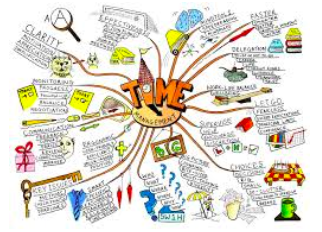 mind map system
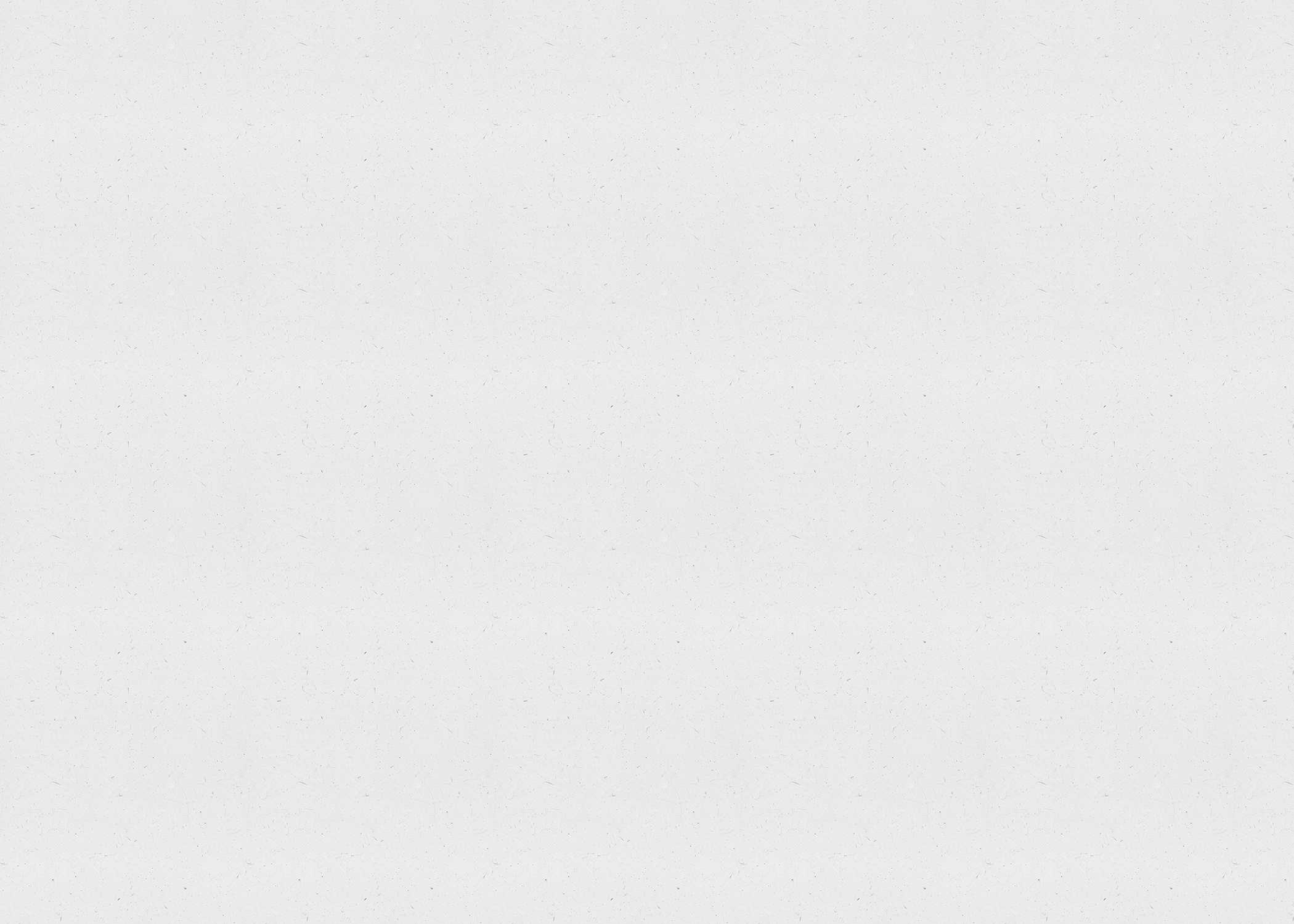 What does it look like?
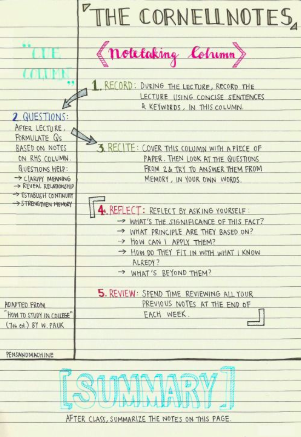 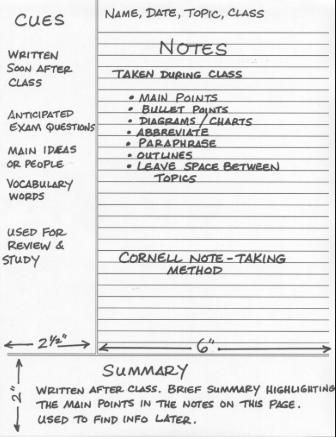 cornell system
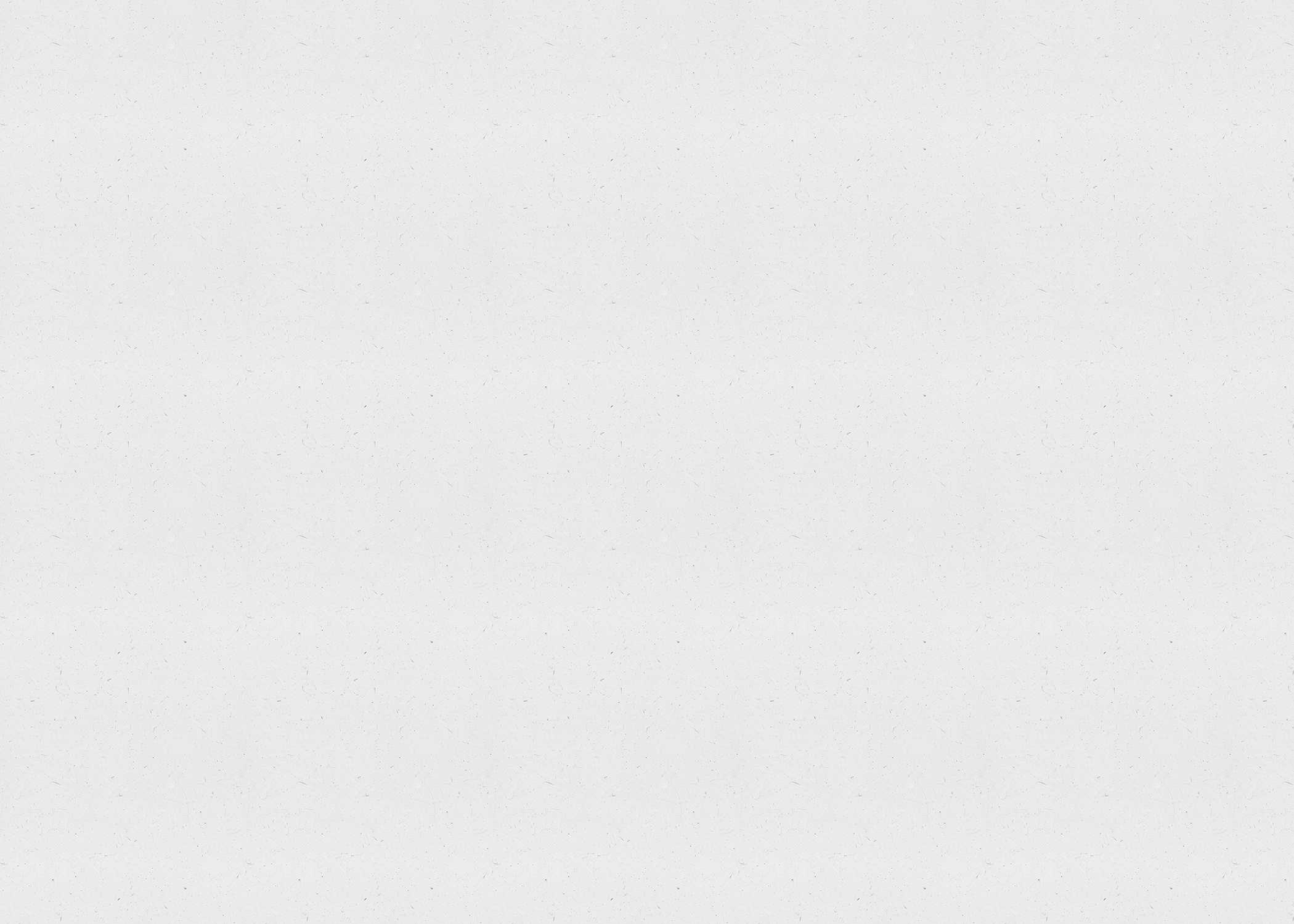 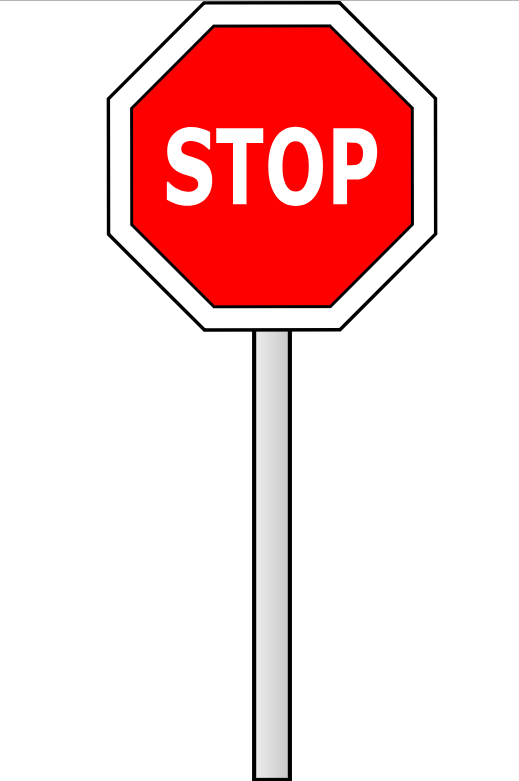 Do It Yourself!
Step 1: Read the article on G-Classroom.

decide which note taking system you want to use [mind map OR Cornell]
Look for text features such as subtitle to help organise your notes. 
Pay attention to pictures, captions and videos that are embedded in the article.

Step 2: When you have completed your notes…
At the bottom of your page, make a note of any ideas, questions, or links you have made with other research.
Note down the article information [citing your source]